Cheap is good
If we can reduce the price of admission…
We will expand the uWave community
Many hams (good engineers) stay away from uWaves
Don’t like to guess or shoot in the dark
Test equipment is expensive
Reduce the cost of test equipment  more folks
Reduce the cost of the rigs  more folks
Dispel Faulty Notions
Chinese stuff is NOT crap
eBay is NOT a shoddy marketplace
eBay + Paypal is the safest way to buy

If you stay away – you are missing out on some good stuff
Interesting Function Modules
From China (mostly)
Via eBay – Amazon, Aliexpress, Taobao
Free shipping – no min order
Started simple  increasing complexity
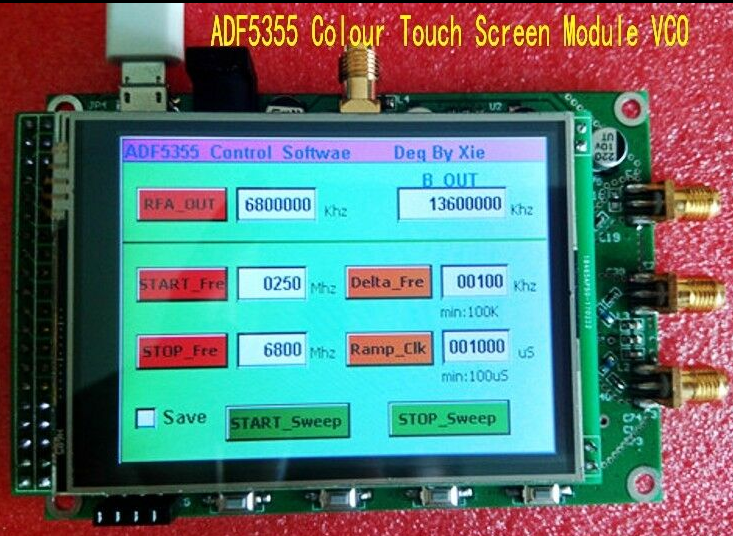 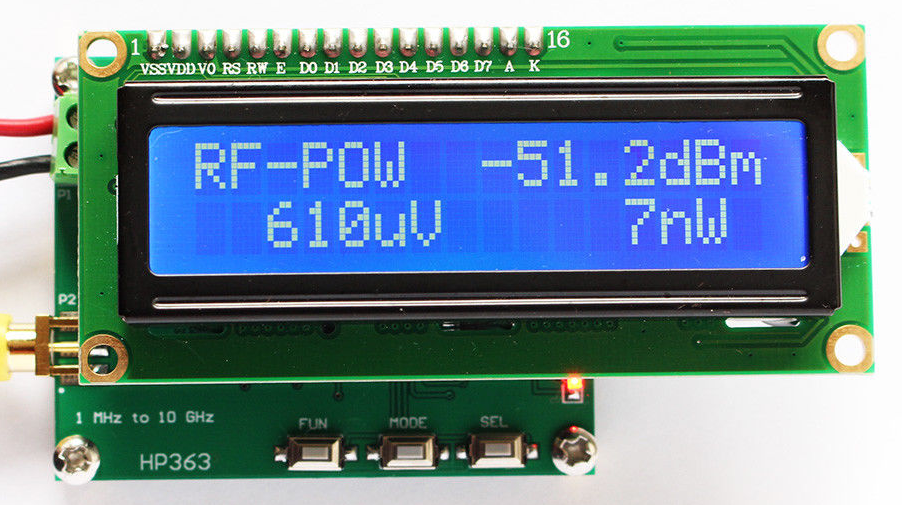 Recurring Theme
Semiconductor Cos doing the heavy lifting
Makes an interesting analog chip
Mostly AD, LTC and Quervo (RFMD & Triquint)
Somebody puts that chip on a board
Add uController and display
Assembled, tested, delivered
Price < ones twosy price for the chip
Application Engineers
Basically acting as App Engineers
Designs are frequently the exact application circuit recommended by chip maker – sometimes even layout
Reference designs
Pay attention to the chip
Reputable chips  modules meet specs
Approach chips from Chinese companies with some caution
Some Chinese chips are ok
Some don’t meet their own specs
RF designs have been spot on
Power supplies:  some specsmanship
28 volts for relays for $.75(switching)
300 Watts 20 A Buck for $10(switching)
30 Watts Buck for $5 with DVM(switching)
I prefer China – others are no better, just more expensive
I prefer China – others are no better, just more expensive
Actually, it’s better
Even comes with Characterization
By the dozen
LDO also
Not just DC/DC
Buy it when you find it
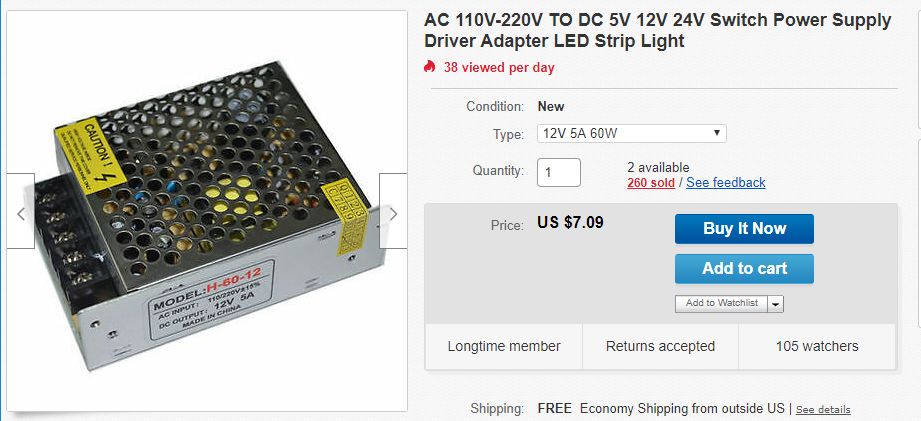 Noise Floor?   (ON)
Noise Floor?   (OFF)
Audio Power Amps
Audio Power Amps
Audio Power Amps
Many sellers – many prices
LNAsUp to 4 GigNF < 0.6 @ 1 GHz,  NF <1.0 @ 2.2 GHz
Shielded
Enclosed
Digital Voltmeter
Digital Voltmeter – panel mount
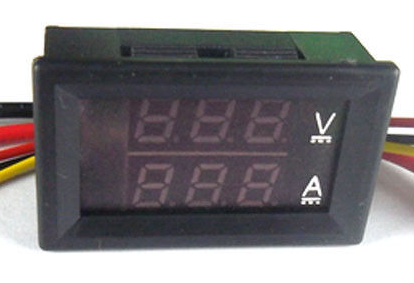 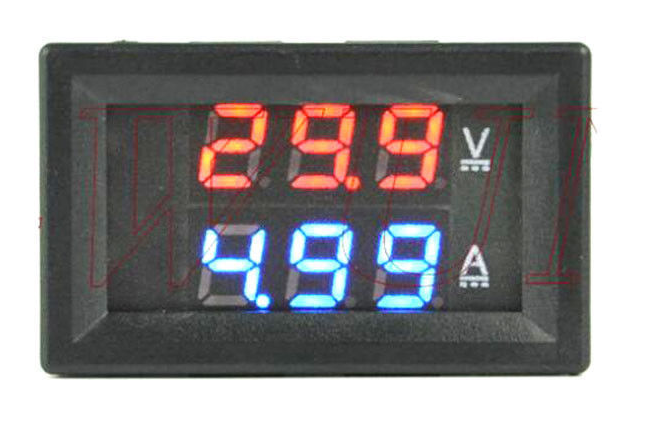 Precision Voltage Reference2.5, 5, 7.5, 10 voltsAD584:  0.1% & 15ppm
Noise SourceUp to 6 GHz – others to 10GHz +
Noise SourceSpectrum to 150 MHz (w/ atten)
Noise SourceSpectrum to 2.5 GHz (33 db atten)
Signal SourceAntenna Range…
Characterize FiltersBefore the filter
After 2.6 MHz High Pass filter
Bandpass filter: 118 – 136 MHz
RTL-SDR V3 donglePretty good spectrum Analyzer
500 kHz to 1.76 GHz
Only 2.4 MHz instantaneously displayed
$20

Can characterize filters up to 1.76 GHz with:
$15 noise source
$20 RTL-SDR
Power Meter 1 MHz – 10 GHz:  $33
How Good?
With coax loss on HP435
Damn Good – 2 meters
Damn Good – 2 meters
How about 10 GHz?
How about 10 GHz?
Damn good at 10 GHz
Enter an offset
Enter an offset
50 MHz Counter: $4.30
Be careful about shipping
Same unit – reasonable shipping
Even Cheaper
Shop a bit – check it out – pick your vendor
65 MHz Counter: $8
1.1 GHz Counter: $10
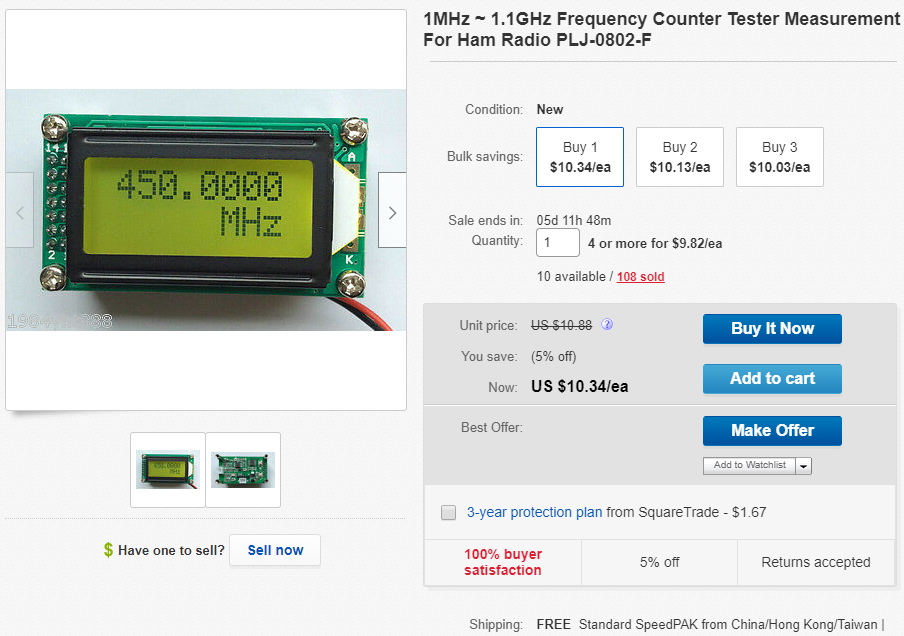 Difference in size…
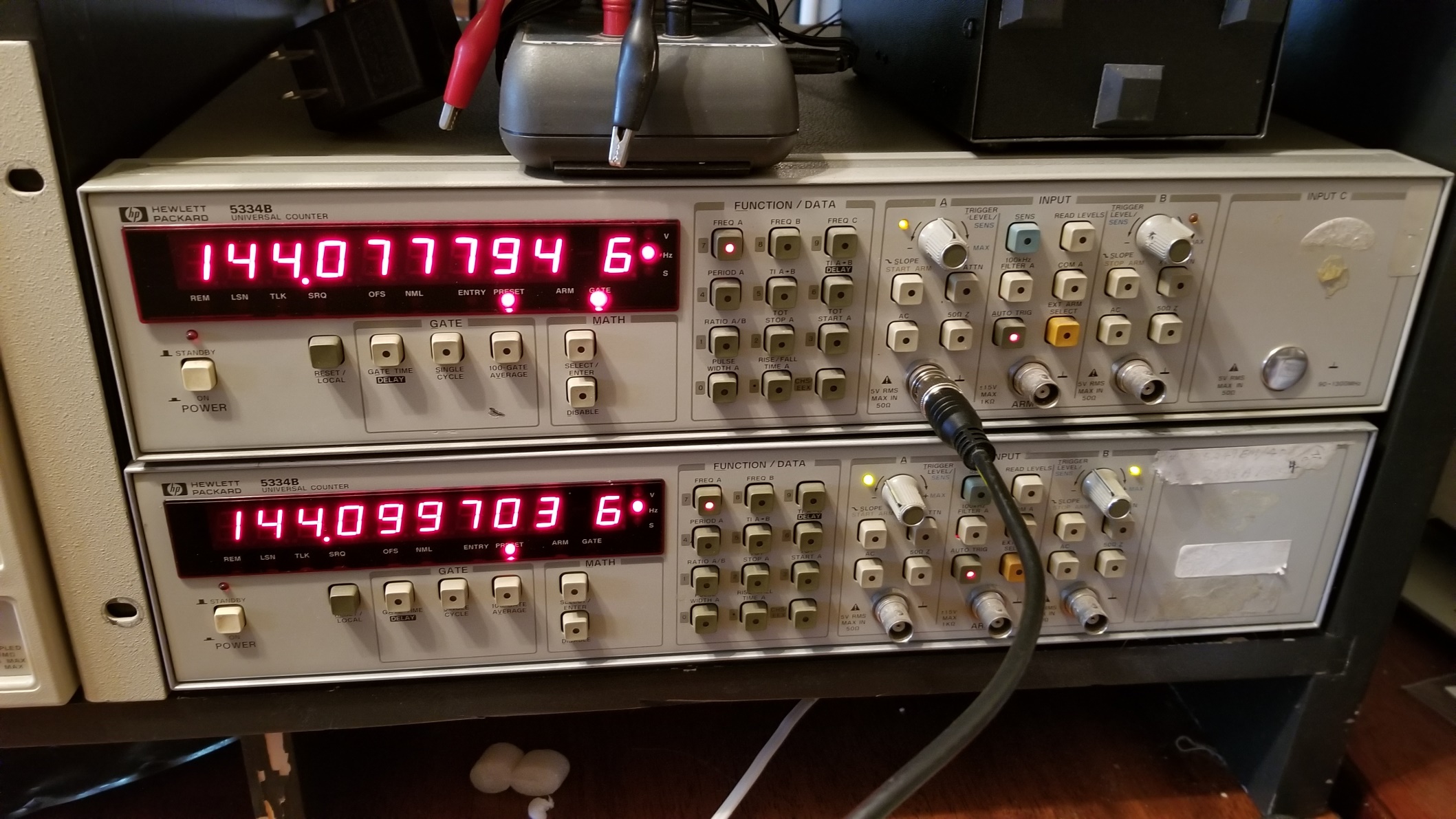 Up to 2.4 GHz:  $9.59
Go crazy for $82
3 watt RF Amp -  2 to 700 MHz: $15
1W 6GHz Variable Attenuator: $24
CW Keyer
GPS Reference Freq. Std – 10 MHz
NanoVNA – 50 kHz to 900 Mhz
NanoVNA
Be careful about choice of vendor – US is preferred
Must include:
Battery
Shielding
Cal standards
Coax jumper
Pay $45 to $50 delivered – more is NOT better
There are scams at $20
Higher priced units are not any better
NanoVNA
Very good device – not a toy
Recognize it as an inspired design
I’d invest – but no
Well supported – routine firmware upgrades
User guides suck – ZL1SCI is best
Developers are available online
Cal standards are good enough
Except – must add SMA female – female adapters
Be careful of the included SMA f-f adapter
Early ones have 1 db loss at 900 MHz (delrin)
Edd555 now shipping PTFE units (<0.1 db)
3D printed plastic enclosures available, but may not fit
NanoVNA
Immediately join the Nanovna group on groups.io
Direct communications with hardware and firmware developers
Lots of tips
Wiki
Files
Join the Facebook group “MiniVNA Tiny & NanoVNA”
Good YouTube videos – “look for IMSAI guy” and “Joe Smith”
NanoVNA-H history
Been coming since 2006
Derived from earlier designs including the VNWA from Professor Thomas Baier DG8SAQ
A kit designed by edy555 only available in Japan
Commercialized by hugen (Chinese)  Nanovna-H
Open source HW and FW
Several vendors
Many sellers: eBay, Amazon, Aliexpress, Taobao
Prices and completeness vary
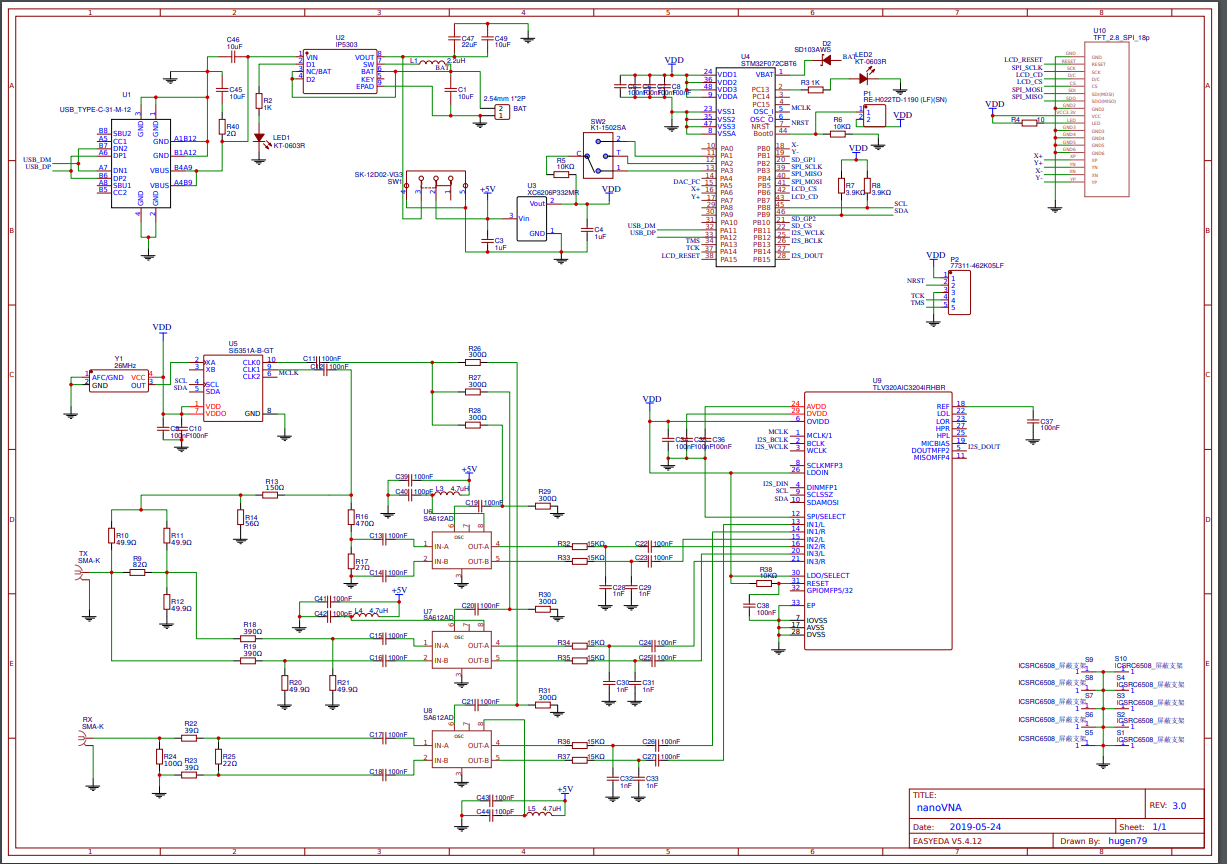 Schematic
NanoVNA Fits the model
Interesting chip is the SI5351
+ uController (STM32F072CBT6)
+ Display
Small number of support circuitry
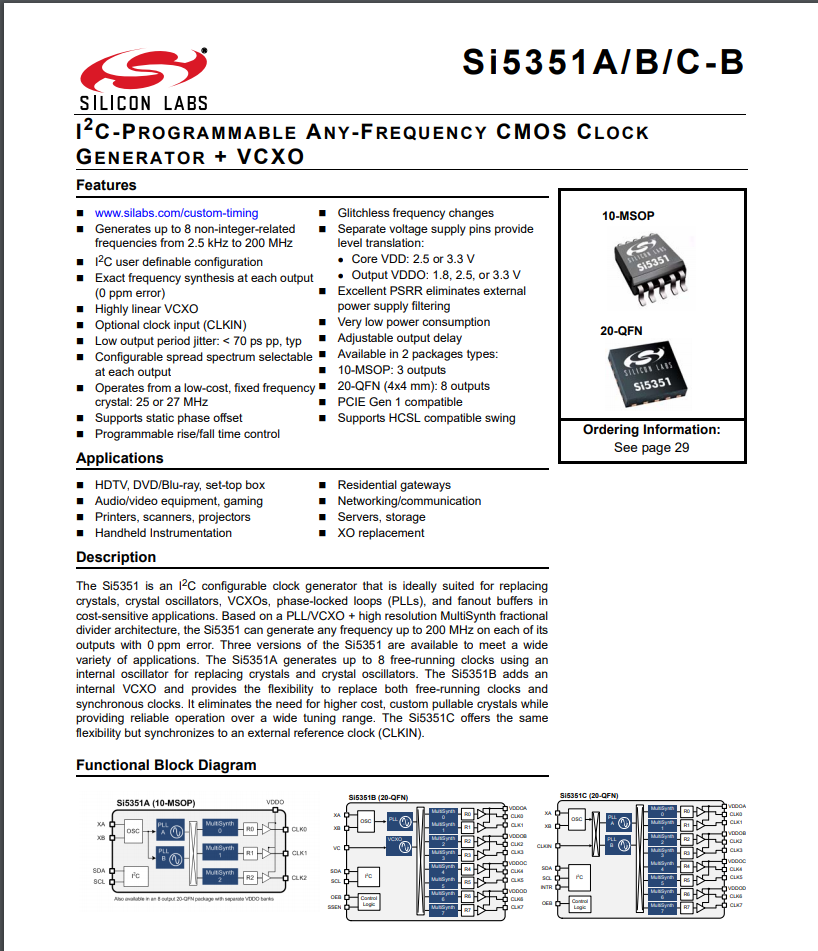 NanoVNA – F
NanoVNA – F
4.3” screen, Al case
$123
Designed and produced by BH5HNU
Not so clearly open source
Different Firmware, uses an RTOS
Great support from designer plus its own groups.io 
Serious attempt to remain compatible – PC software
Customers like it
NanoVNA–H:  V2
In board layout
Available in a couple more months
Same price point, same screen size
Up to at least 3.5GHz, more dynamic range
Uses the ADF4350
One mixer + switch vs. 3 mixers
Drops the codec – 12 bit uController A/Ds
Expect it will be a big deal
May begin to set the world on fire
NanoVNA-saver PC Software
Use Nanovna-saver
Rune Broberg 5Q5R
GREAT support and VERY responsive
HW does 101 point
SW strings segments together
Average measurements, discards
TDR
2.6 MHz High Pass (RTL-SDR)
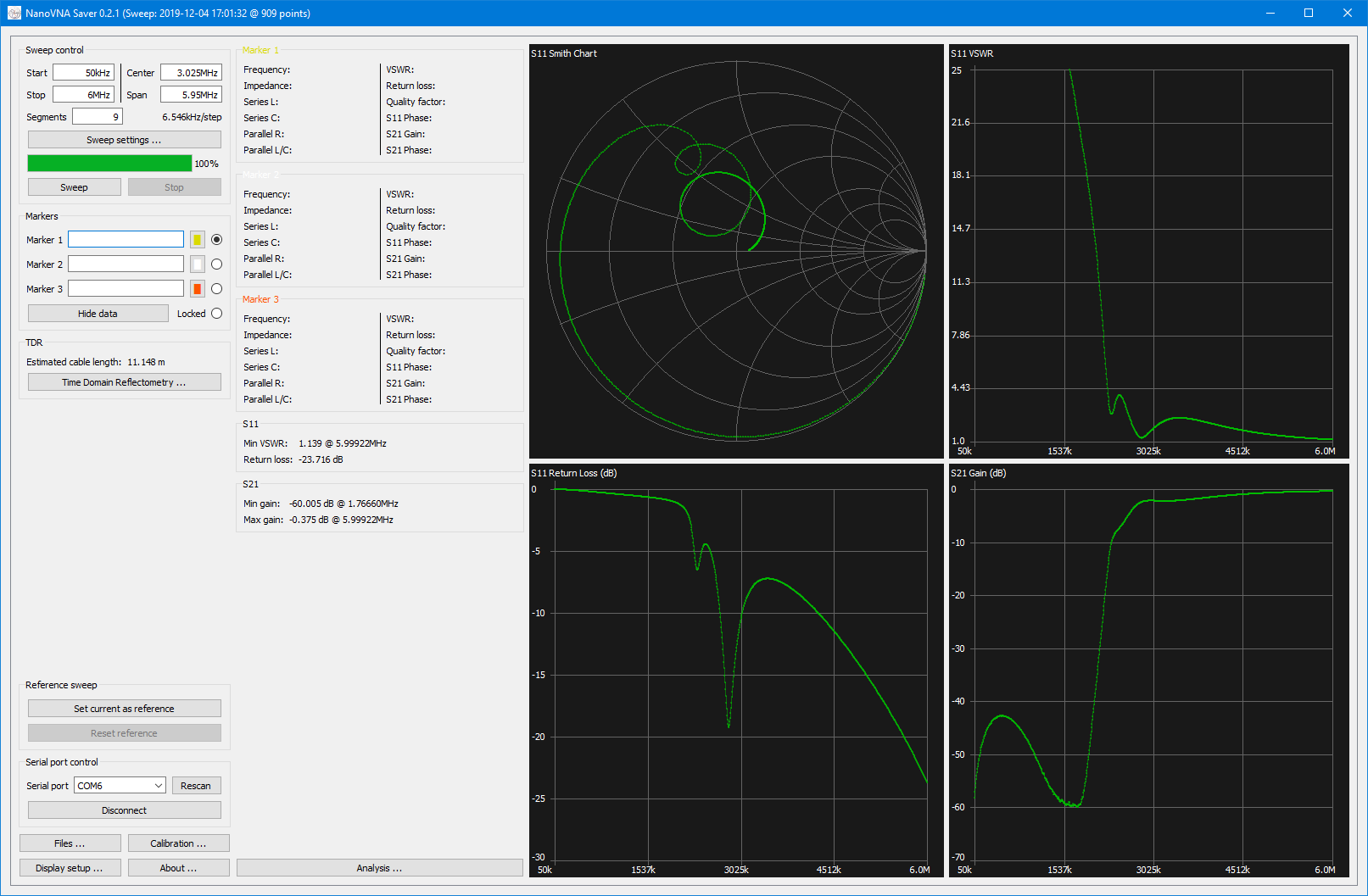 FM BC Notch
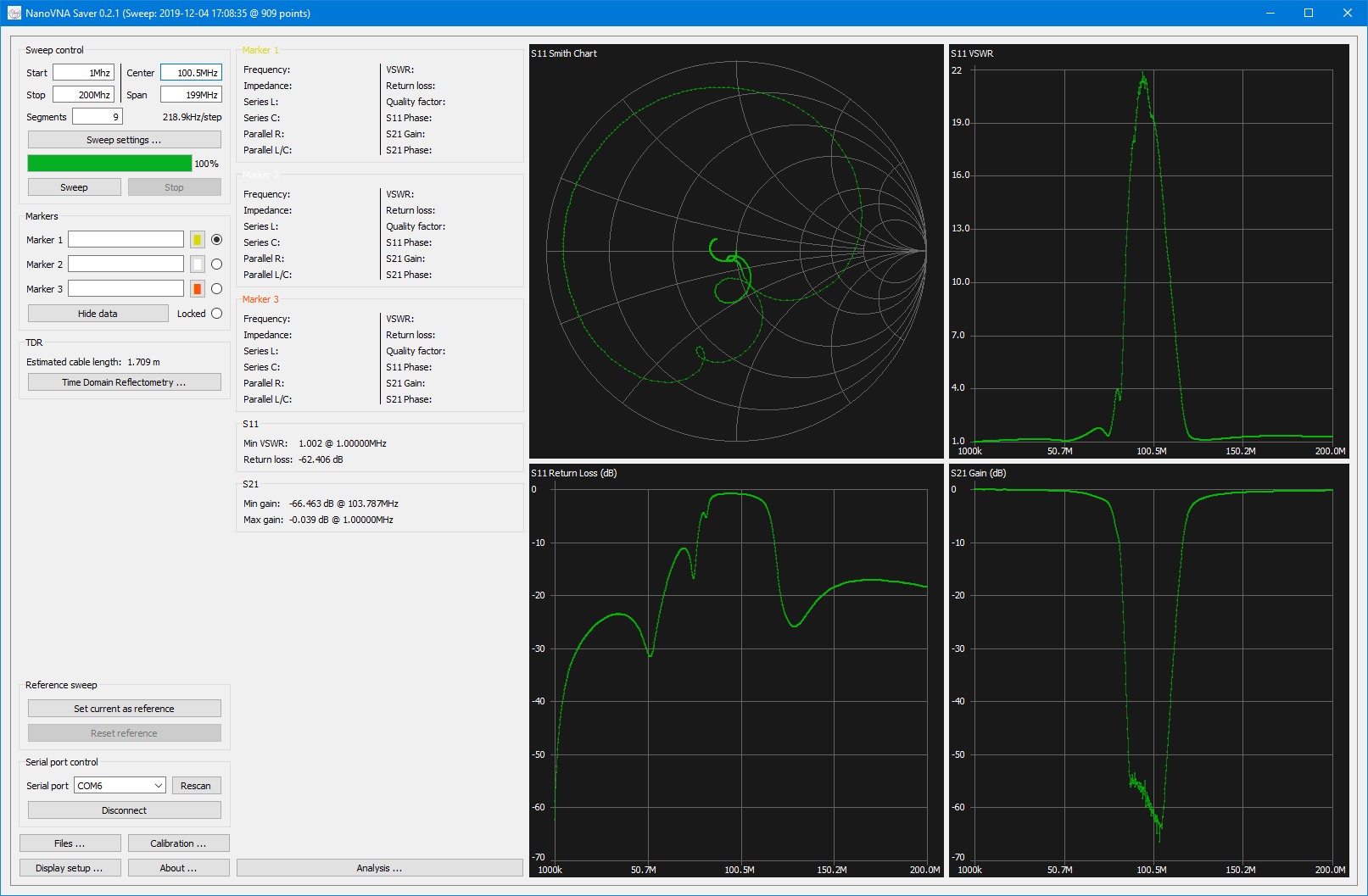 NanoVNA-saver
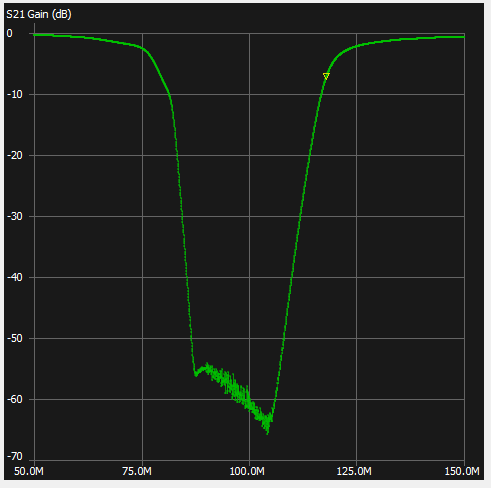 NanoVNA-saver
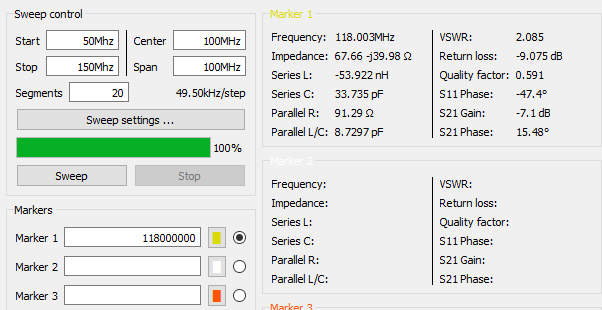 NanoVNA-saverSweep Settings
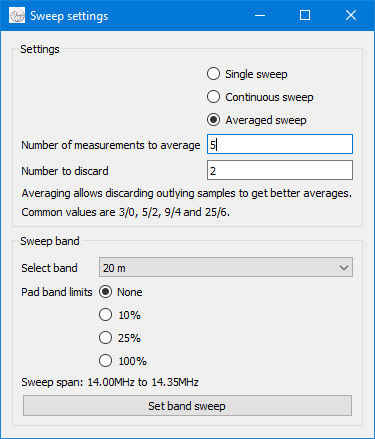 TERRIFIC
Signal Source250Mhz – 13.6 Ghz
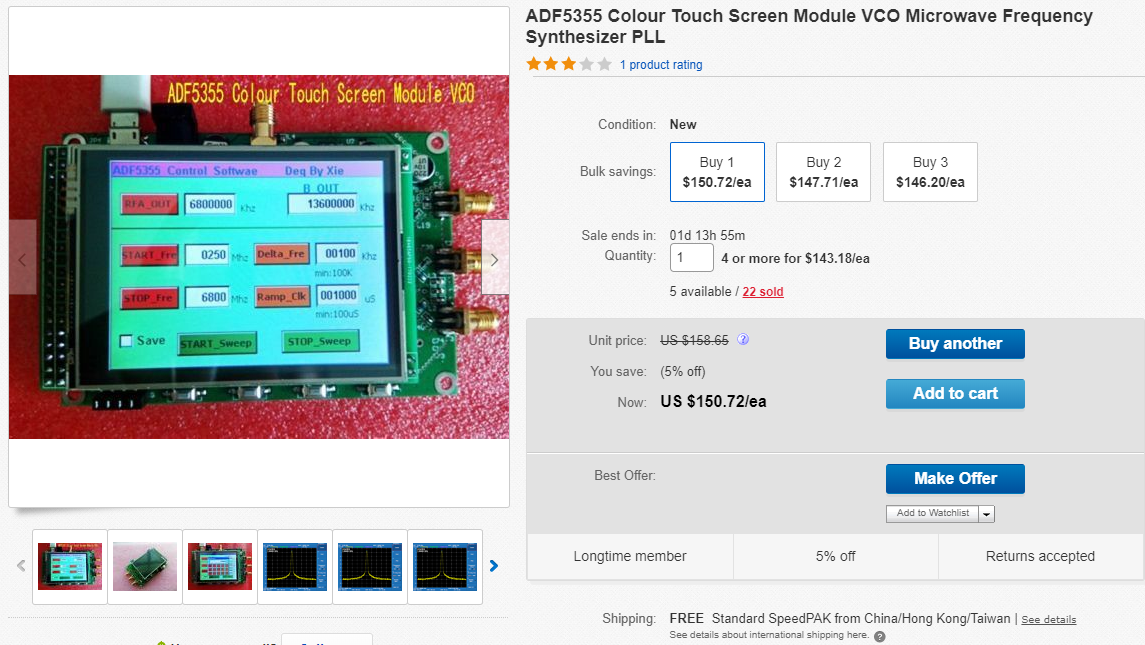 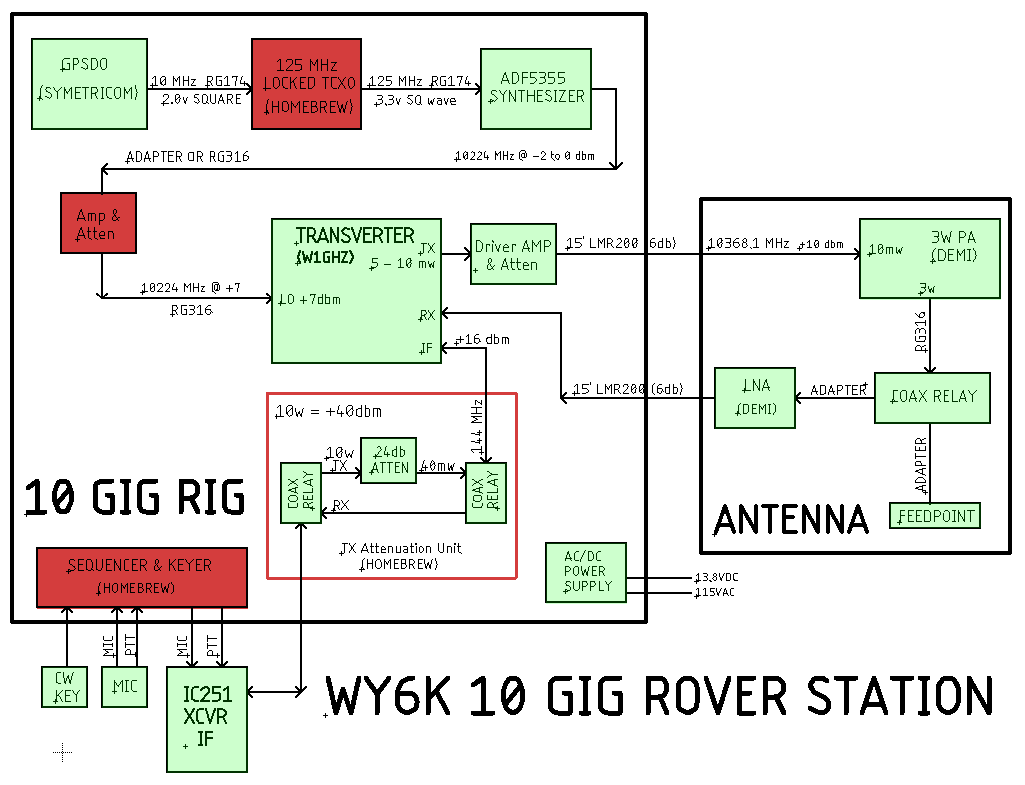 10 gig rig
RF Zero - $55 delivered
Multi-purpose GPS locked RF Unit.  Can be a beacon, signal generator, VFO, GPSDO.  Arduino compatible.  Already used for CW, FT4, FT8, Js8, JT9, WSPR, etc.
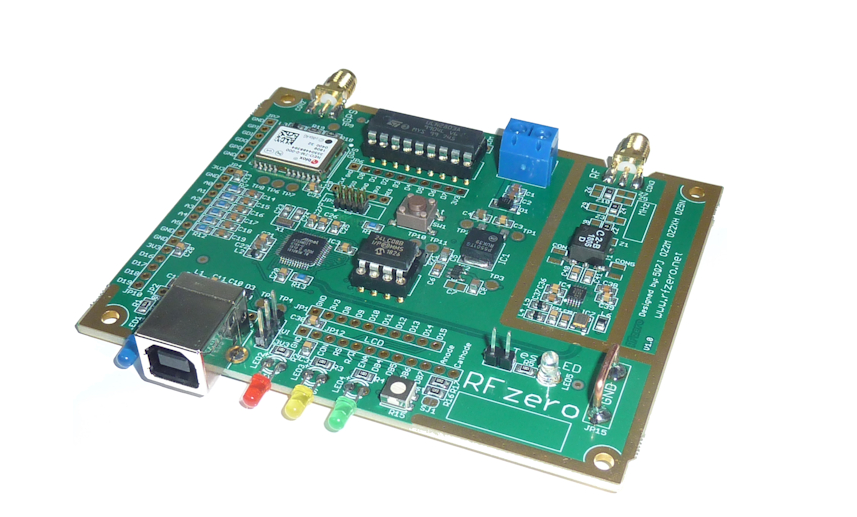 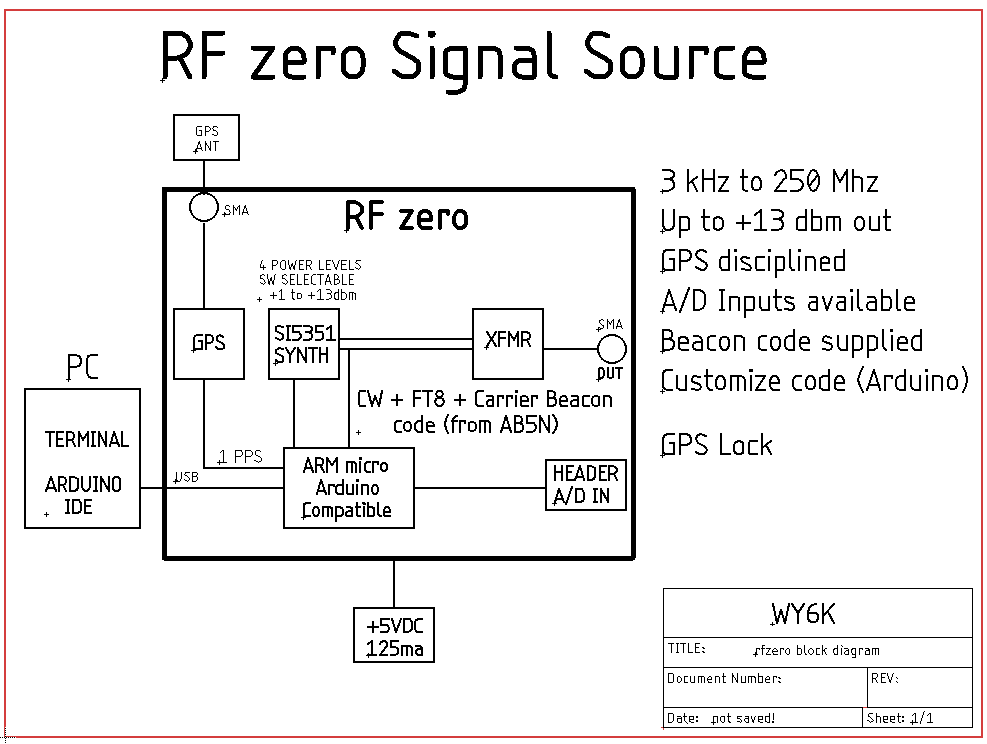 Easy setup with Terminal Program
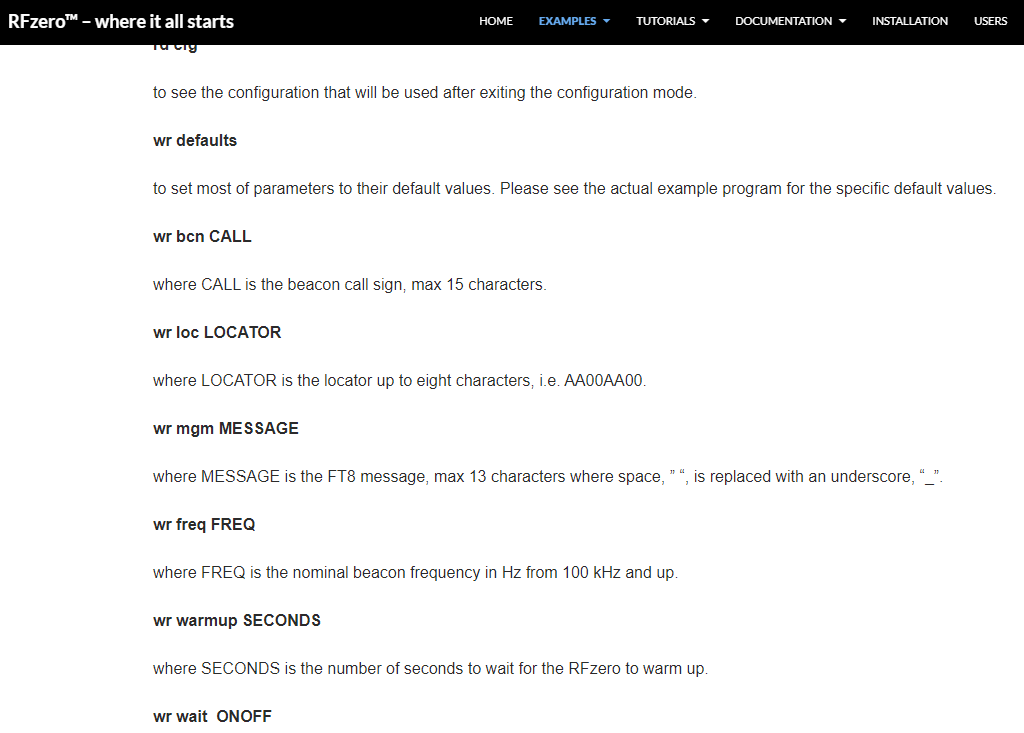 2 meter Beacon
Based on RF zero and AB5N code (CW & FT8)
Add filters, Power Amp, power supply
1 to 25 watts output
Only remote control is ON/OFF
Use A/D inputs to measure Forward &  Reflected Power
Reduce power when SWR > 2.0
Will reduce as much as 12 db in software
Can also shutdown the Power Amp
Modify code to add Power/SWR to beacon msg
WY6K EM13QB 9w/1.4
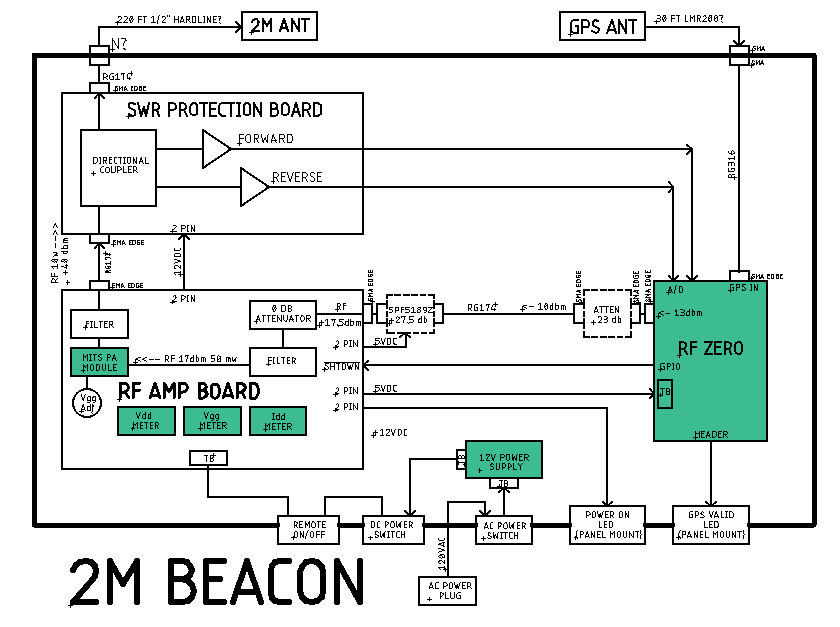 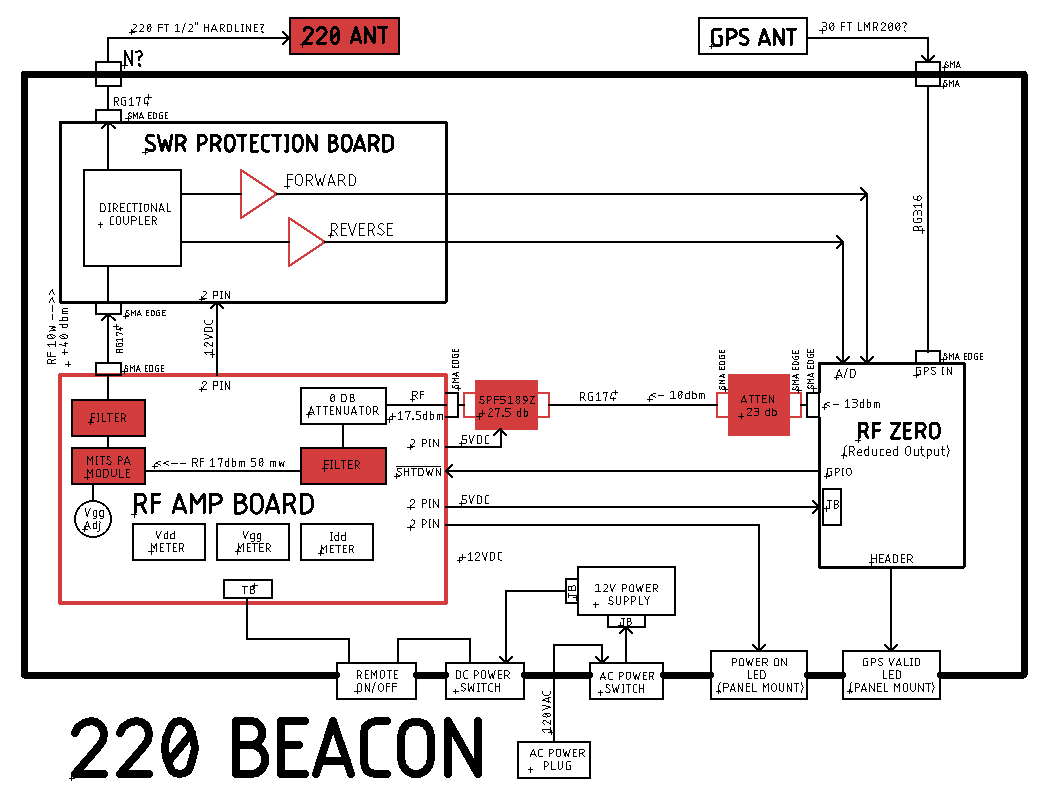 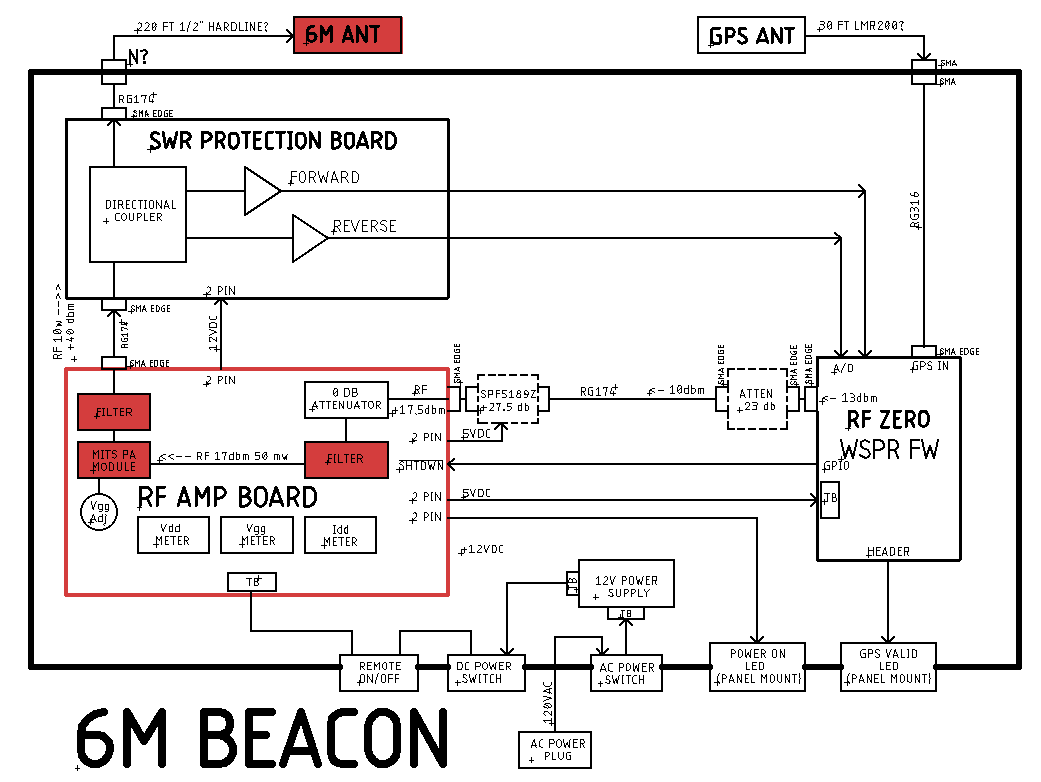 Little Brother:  ADF43514.5 GHz for $58
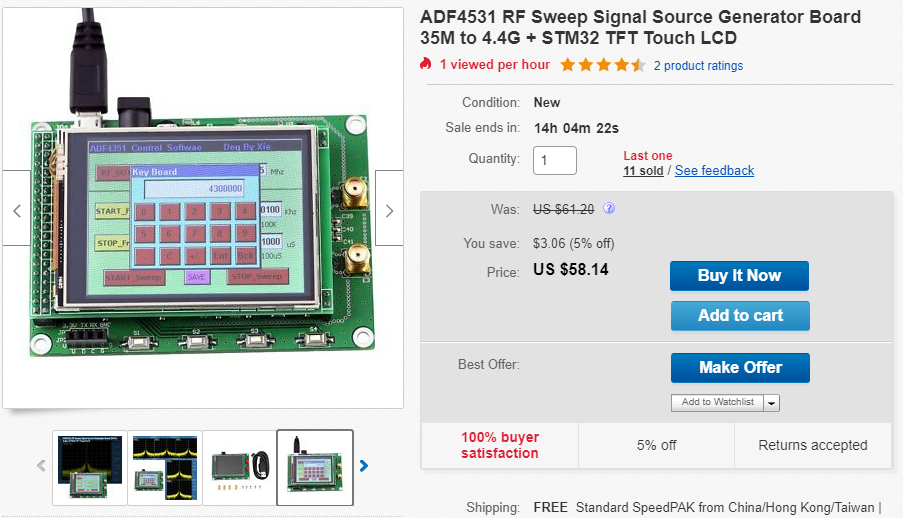 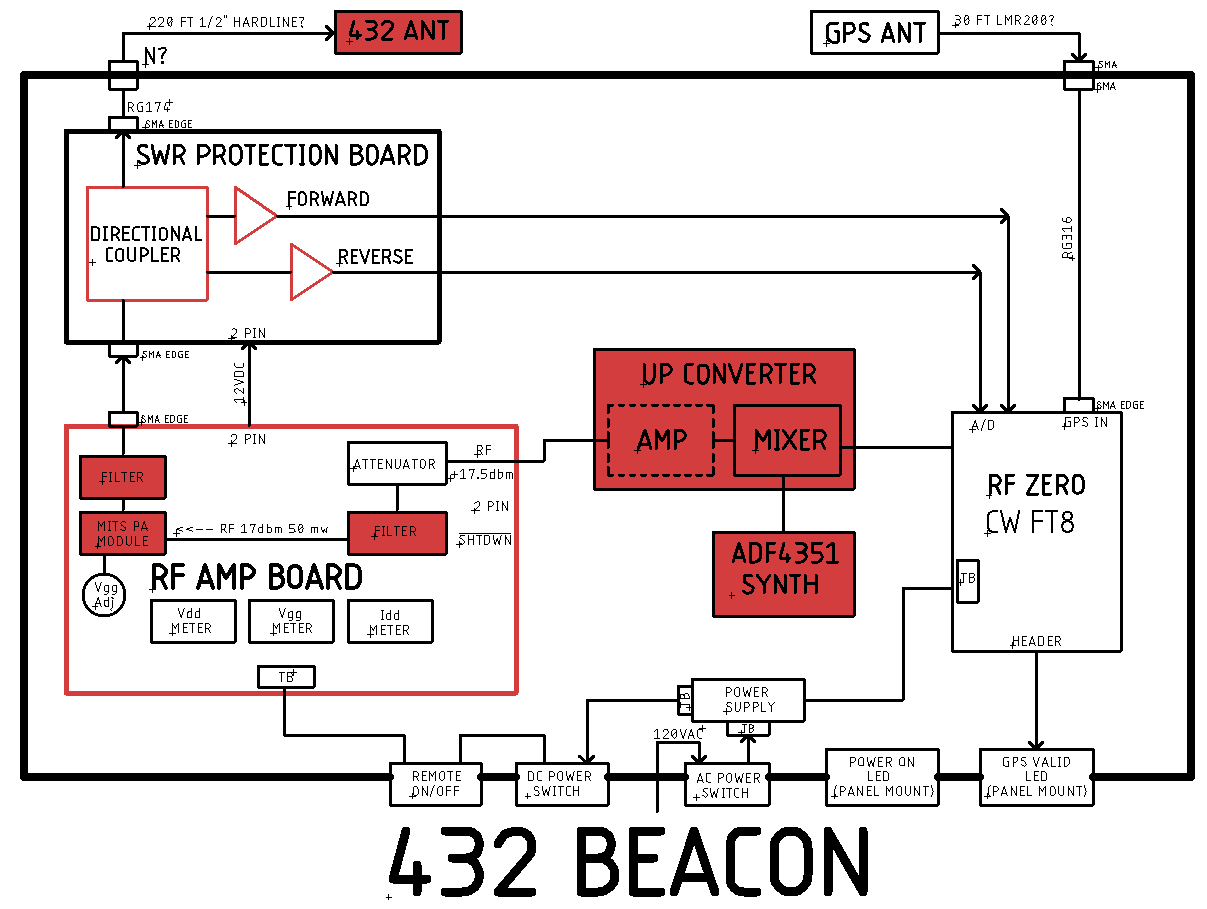 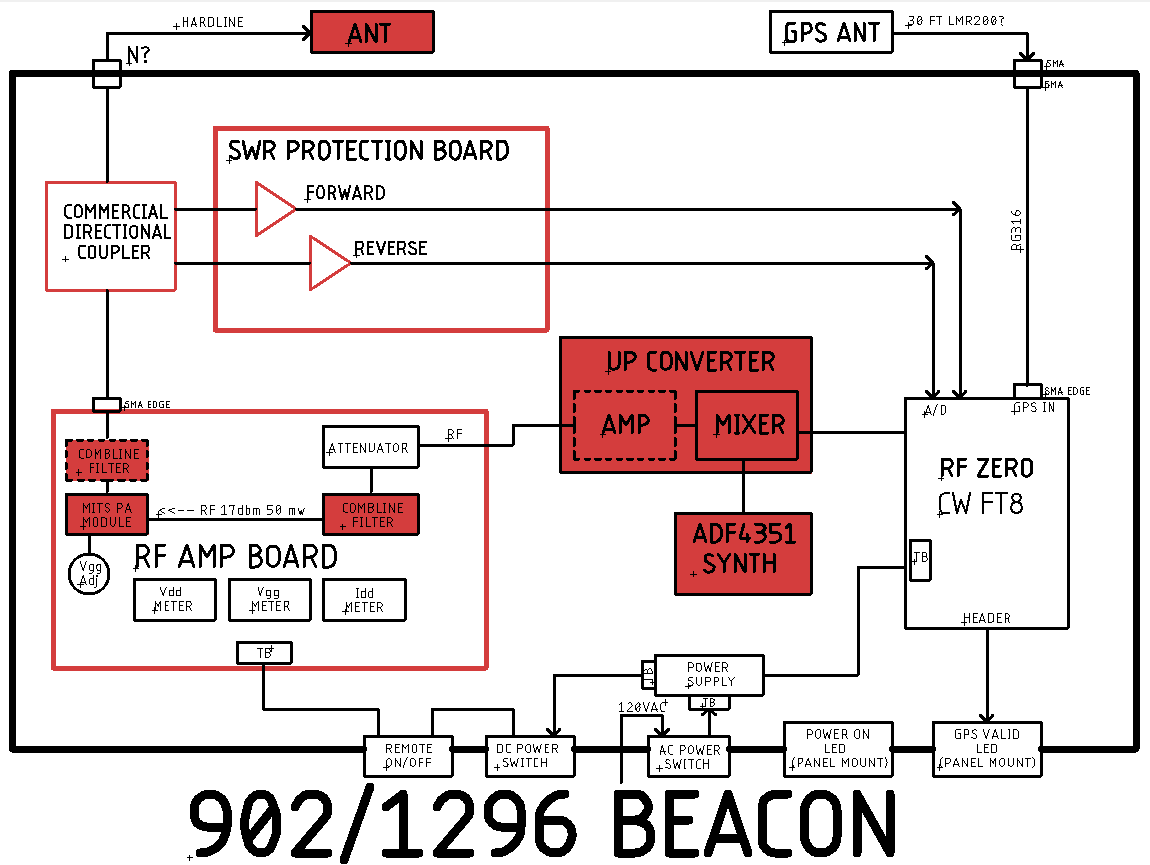 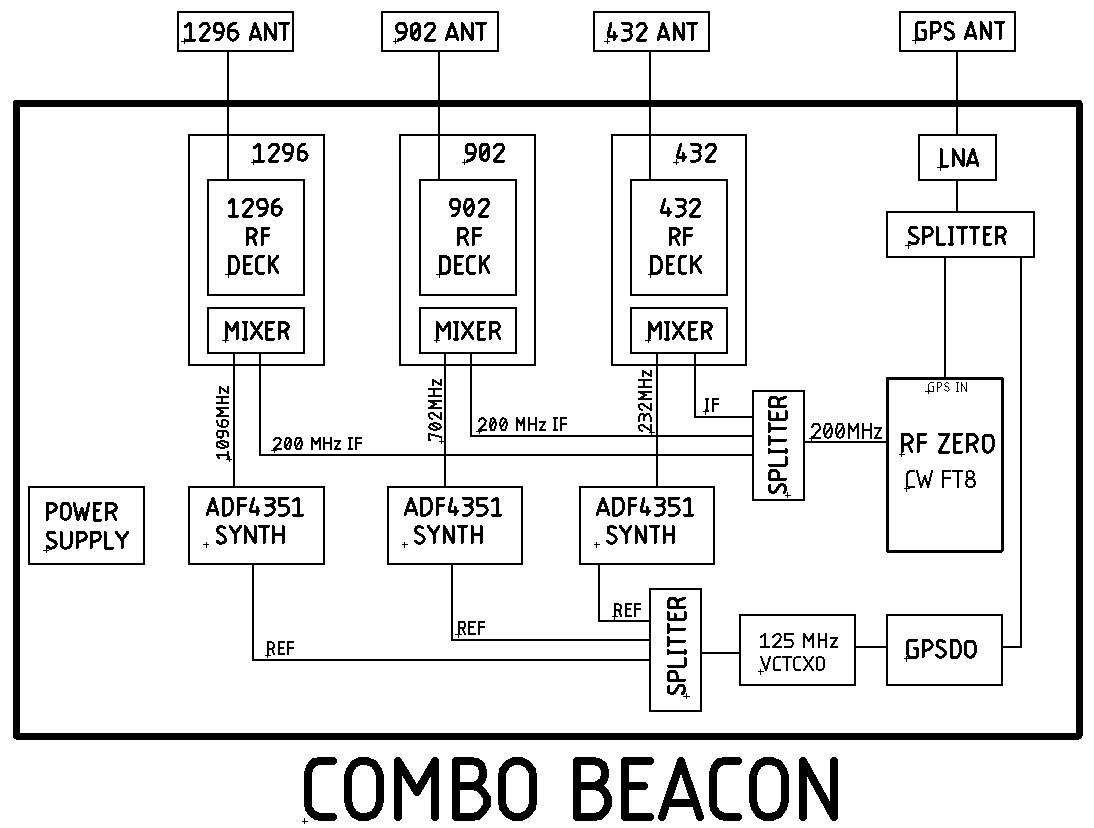 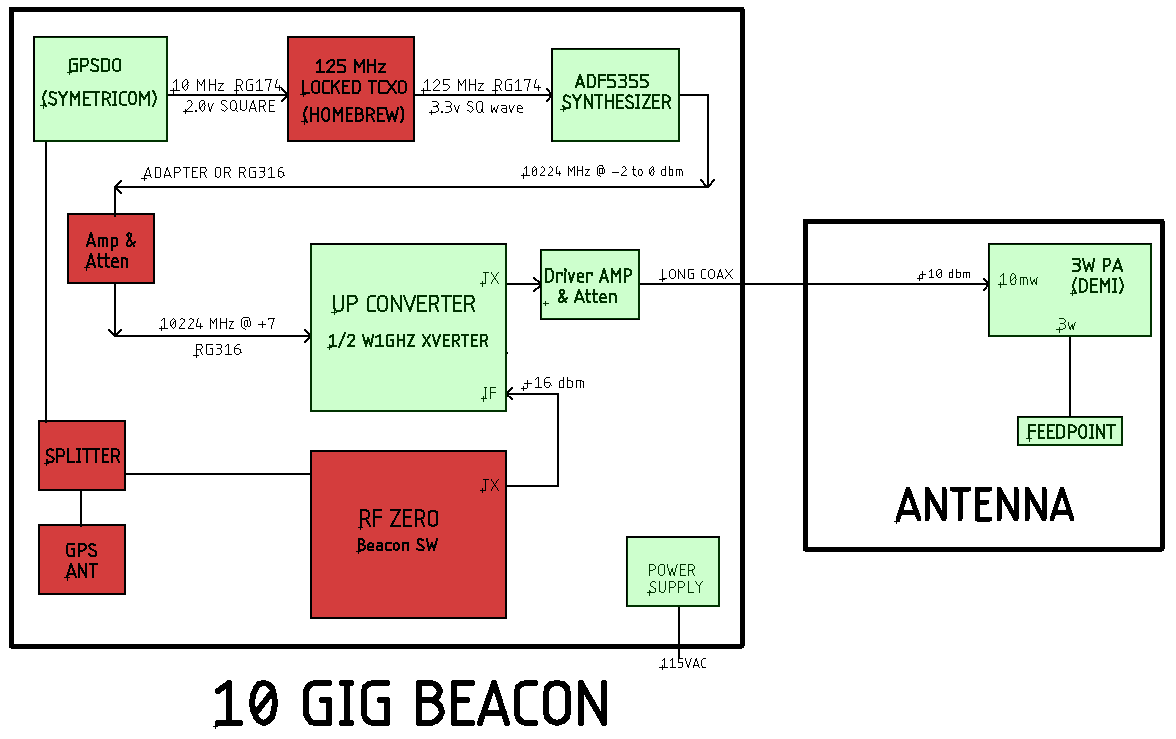